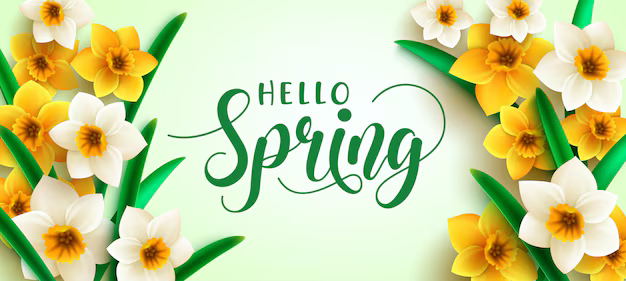 The Chelsfield Preschool and Nursery Newsletter March  2025
Welcome back
We hope you all had an enjoyable half term.
Theme for March- On the farm
We will be looking at-
Farmers
Animals and their babies
Growth and produce
We will be celebrating-
St Davids day
Shrove Tuesday
Ash Wednesday
World book day
St Patricks day
World Book Day
We have a very busy month ahead
On Thursday 6th March the children are welcome to come in dressed as their favourite book character to celebrate World Book Day. 
On Friday 21st of March is Red Nose Day-We will be collecting donations. We recommend £1.00 and encourage parents to bring along the children wearing silly socks and silly hair. The children will be decorating biscuits and face painting will be available. We will collect consent from you nearer the time.
The children will be planting bulbs and making Strawberry fondant flowers, they will be experimenting with flavours on Pancake day.
Dates For March 2025
 Preschoolers-
Monday 3rd March until Friday 4th April
Easter break- Monday 7th April until Monday 21st April
Preschool children to return Tuesday 22nd April
Nursery closed to all children 18/04/25 Good Friday and 21/04/25 Easter Monday.
Please ensure you contact the Nursery if you require additional days during the holiday period, these will be chargeable.
Nursery closed Monday 5th May, Bank Holiday
Gentle reminders
No shoelaces, skinny jeans or skirts. 
Please remember to regularly check your child's bag and replace any items used. Ensure sufficient supplies are provided.
All Nursery children who stay with us for the longer day, please provide a toothbrush and paste to enable us to encourage the children to brush their teeth after tea.
Please check your child's tray on a regular basis to take home any craft they may have made each day.
Parents evening
This will be held on Thursday 27th March between the hours of 5-7pm. Each child will receive their progress summary before this date. The children's journals will be available for you to view, and each child's Keyperson will be present if you wish to discuss anything specific. If you are unable to attend, we can arrange for you to come along at an alternative time.
Spring Menu-
Our Spring menu will be commencing from Monday 3rd March, this will be displayed on the parent notice board and available to view on our website.

Emergency contacts
please provide a third emergency contact as soon as possible.

Winter Bugs
If your child has Sickness or Diarrhea please ensure they don’t return to Nursery until 48 hours after the last bout of Sickness or Diarrhea, this will reduce the risk of infections spreading to the other children and the staff. 
Please be vigilant as we are in Chicken Pox season.

New toilet training guidance:
Using the toilet is a new skill that children need to learn. The Department for education has published new guidance which includes information and resources.
I hope this may help any of you who are beginning this next step in your child's development.
Please see the link below.
https://edua-zcmp.maillist-manage.eu/click/195f6ae4daee87a/195f6ae4dae5a65
Mothers' day
Woman's day
Science week
Holi
Eid
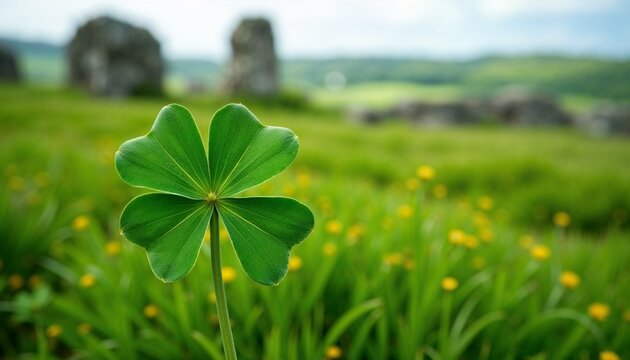 You can contact us on Phone - 01689853183 
 Email - Chelsfieldbrom@yahoo.co.uk
The Chelsfield Preschool and Nursery Newsletter March 2025
You can contact us on; Phone- 01689853183 
 Email- Chelsfieldbrom@yahoo.co.uk
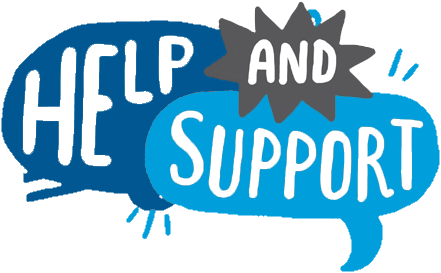 NSPCC Helpline
Phone: 0808 800 500
Email: help@nspcc.org,uk

National Domestic Abuse Helpline
Phone: 0808 2000 247
Website: www.nationaldahelpline.org.uk 

Bromley and Croydon Women’s Aid (BCWA)
Phone: 020 8313 9303
Email: info@bcwa.org.uk
Website: www.bcwa.org.uk
Bromley Fostering Team
Phone: 020 8461 7701
Email: fostering@bromley.gov.uk 

IASS Bromley 
Phone: 020 8461 7630
Email: iass@bromley.gov.uk
Local Family Centres

Blenheim Children and Family Centre
Email –BLENHEIMCFC@BROMLEY.GOV.UK
Phone – 01689 831193

Cotmandene Family Centre
Email – COTMANDENECFC@BROMLEY.GOV.UK
Phone – 0208 300 2548

Children and Family Centres offer a range of services to meet the needs of children under five and support their families.
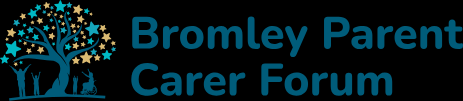 Bromley SEND parents have your say!

We are an independent group of parents and carers who work in partnership with education and health to influence the development of services provided for your child.

https://bromleypcf.co.uk/